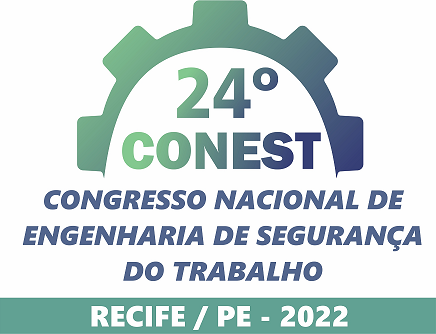 Título do trabalho

Autores do trabalho
(Fonte e Tamanho da Fonte livre para escolha).